資料１
第４期大阪府地域福祉支援計画
～平成30年度取組状況～
大阪府地域福祉推進室地域福祉課
令和２年２月
第４期大阪府地域福祉支援計画について
▽本計画では、3つのビジョンを掲げ、５つの方向性（以下１～５）に沿った重点取組を推進するため、具体的な施策展開を図る。
　[計画期間] ●R元年度からR５年度（5年間）　
　[計画のめざすビジョン]●誰もが困ったときに身近なところで支援を受けられる地域社会　 ●地域のつながりの中で、ともに支え、ともに生きる地域社会
　    　　　　　　　　　　　 ●あらゆる主体の協働により福祉活動が実践されている地域社会
　[地域福祉を推進する具体的施策＝重点取組（18）]
1
① 市町村と連携したセーフティネットの拡充　　② 生活困窮者への支援や、ひきこもり・自殺対策等の充実
③ 災害時における避難行動要支援者に対する支援体制の充実
地域福祉のセーフティネットの拡充
地域における権利擁護の推進
① 虐待やDV防止に向けた地域における取組の推進　　② 成年後見制度等の利用促進　　
③ 消費者被害等の未然防止
地域福祉を担う多様な人づくり
① 地域づくりにつながる人づくり　　② 民生委員・児童委員が活動しやすい環境づくり
③ 介護・福祉人材の確保　　　　　④ 教育・保育人材の確保
地域の生活と福祉を支える基盤強化
① 安全・安心に暮らせる住まいと福祉のまちづくりの推進　　② 矯正施設退所予定者等への社会復帰支援
③ 社会福祉協議会に対する活動支援　　④ 福祉基金の活用・推進　　
⑤ 第三者評価等による福祉サービスの質の向上　　⑥ 社会福祉法人及び福祉サービス事業者への適切な指導監査
市町村支援
① 地域の実情に合わせた施策立案の支援　　② 市町村地域福祉計画の策定・改定支援
2
（１）地域福祉のセーフティネットの拡充（H30年度取組状況）
①　市町村と連携したセーフティネットの拡充　＊計画17-20
2
（１）地域福祉のセーフティネットの拡充（H30年度取組状況）
３
②　生活困窮者への支援や、ひきこもり・自殺対策等の充実　＊計画20-25
（１）地域福祉のセーフティネットの拡充（H30年度取組状況）
③　災害時における避難行動要支援者に対する支援体制の充実　＊計画25-26
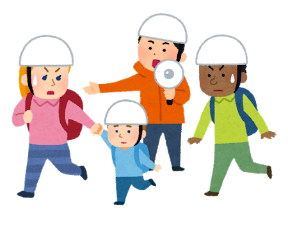 ４
（２）地域における権利擁護の推進（H30年度取組状況）
５
①　虐待やDV防止に向けた地域における取組の推進　＊計画29-30
②　成年後見制度等の利用促進　＊計画30-35
（２）地域における権利擁護の推進（H30年度取組状況）
②　成年後見制度等の利用促進（続き）　＊計画30-35
③　消費者被害等の未然防止　＊計画35-36頁
６
（３）地域福祉を担う多様な人づくり（H30年度取組状況）
７
①　地域づくりにつながる人づくり　＊計画37-39頁
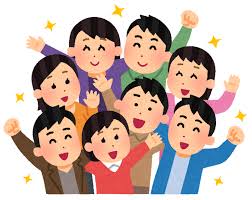 ②　民生委員・児童委員が活動しやすい環境づくり　＊計画39-40頁
（３）地域福祉を担う多様な人づくり（H30年度取組状況）
③　介護・福祉人材の確保　＊計画41-42頁
④　教育・保育人材の確保　＊計画42-43頁
８
（４）地域の生活と福祉を支える基盤強化（H30年度取組状況）
９
①　安全・安心に暮らせる住まいと福祉のまちづくりの推進　＊計画44-48頁
（４）地域の生活と福祉を支える基盤強化（H30年度取組状況）
②　矯正施設退所予定者等への社会復帰支援　＊計画48-49頁
③　社会福祉協議会に対する活動支援　＊計画49-50頁
10
（４）地域の生活と福祉を支える基盤強化（H30年度取組状況）
11
④　福祉基金の活用・推進 　＊計画52-53頁
⑤　第三者評価等による福祉サービスの質の向上　＊計画53-56頁
⑥　社会福祉法人及び福祉サービス事業者への適切な指導監査　＊計画56頁
（５）市町村支援（H30年度取組状況）
①　地域の実情に合わせた施策立案の支援　＊計画57-58頁
②　市町村地域福祉計画の策定・改定支援　＊計画58頁
12